Surprises At Judgment
Text: 
Matthew 25:34, 41, 46
Surprises At Judgment
[Speaker Notes: By Nathan L Morrison
All Scripture given is from NASB unless otherwise stated

For further study, or if questions, please Call: 804-277-1983 or Visit www.courthousechurchofchrist.com

Adapted from a lesson by Richie Thetford]
Intro
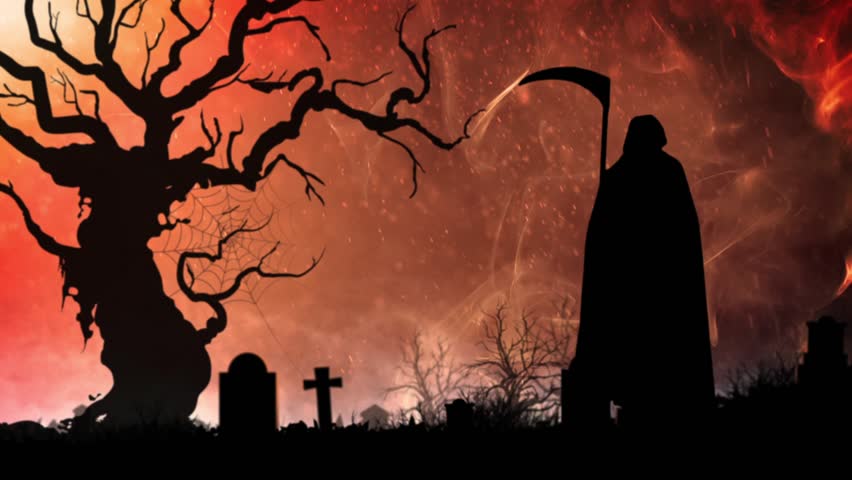 Funerals get us contemplating the Frailty of Life
Death comes for:
The Faithful
The Lost
Surprises At Judgment
Intro
Matthew 25:34, 41, 46
34.  "Then the King will say to those on His right, 'Come, you who are blessed of My Father, inherit the kingdom prepared for you from the foundation of the world. 
41.  "Then He will also say to those on His left, 'Depart from Me, accursed ones, into the eternal fire which has been prepared for the devil and his angels; 
46.  "These will go away into ETERNAL punishment, but the righteous into ETERNAL life."
Surprises At Judgment
[Speaker Notes: Emphasis in Scripture Mine]
Intro
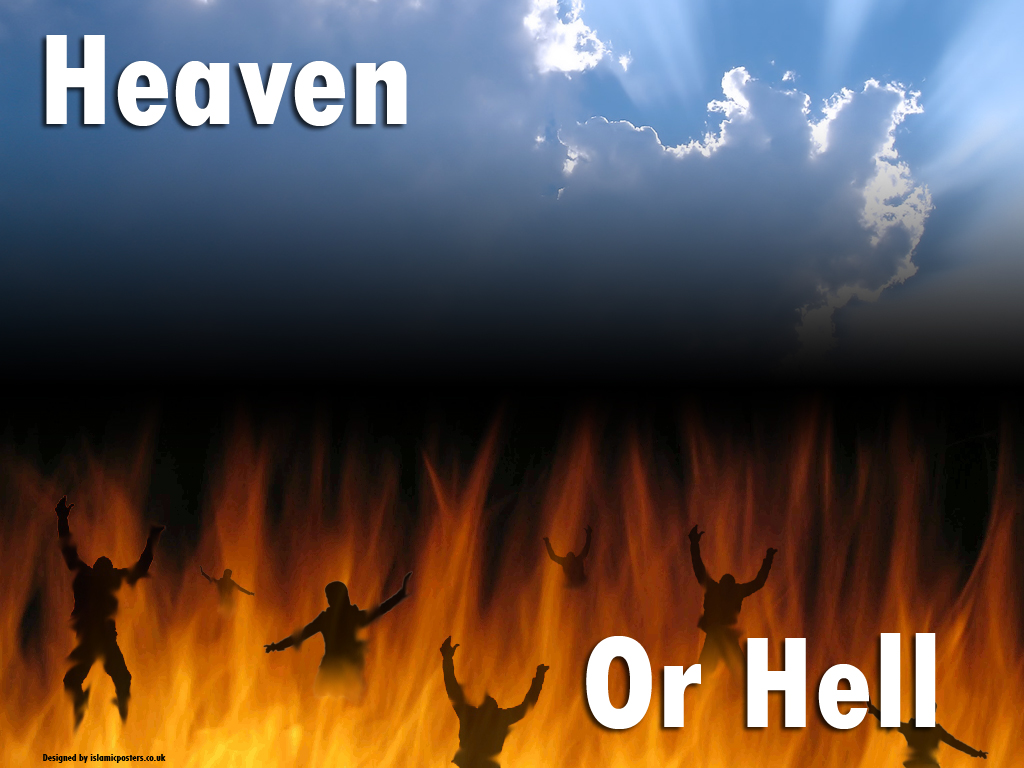 Eternal: Gr. aionios (G166): 
“perpetual (also used of past time, or past and future as well): eternal, eternity, forever, everlasting, world (began); age-long.”
Matthew 25:41, 46
John 3:16
II Thessalonians 1:9
Surprises At Judgment
[Speaker Notes: Eternal (G166)
aiōnios [ahee-o'-nee-os]
From G165; perpetual (also used of past time, or past and future as well): - eternal, for ever, everlasting, world (began).]
Intro
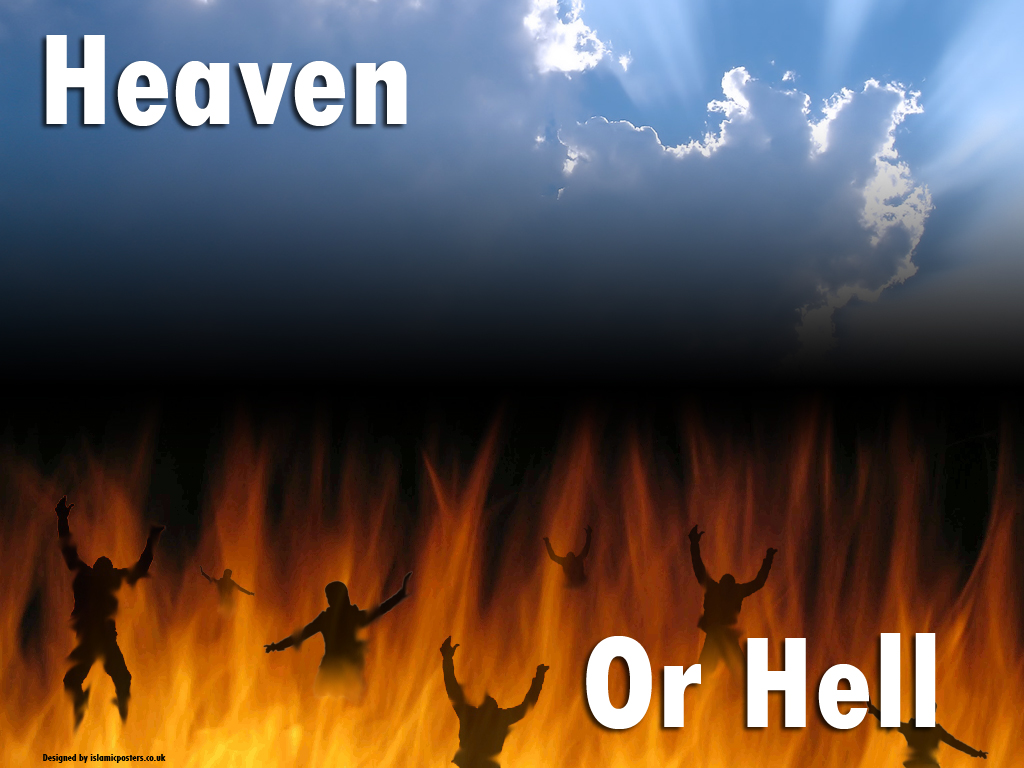 Many people don’t believe in Hell 
Others believe the soul dies with the body
Some limit the scope of Hell to “annihilation”
If Hell is for a short time or non-existent, then so is Heaven! 
Same word for eternal used of both!
Surprises At Judgment
[Speaker Notes: Eternal (G166)
aiōnios [ahee-o'-nee-os]
From G165; perpetual (also used of past time, or past and future as well): - eternal, for ever, everlasting, world (began).]
Intro
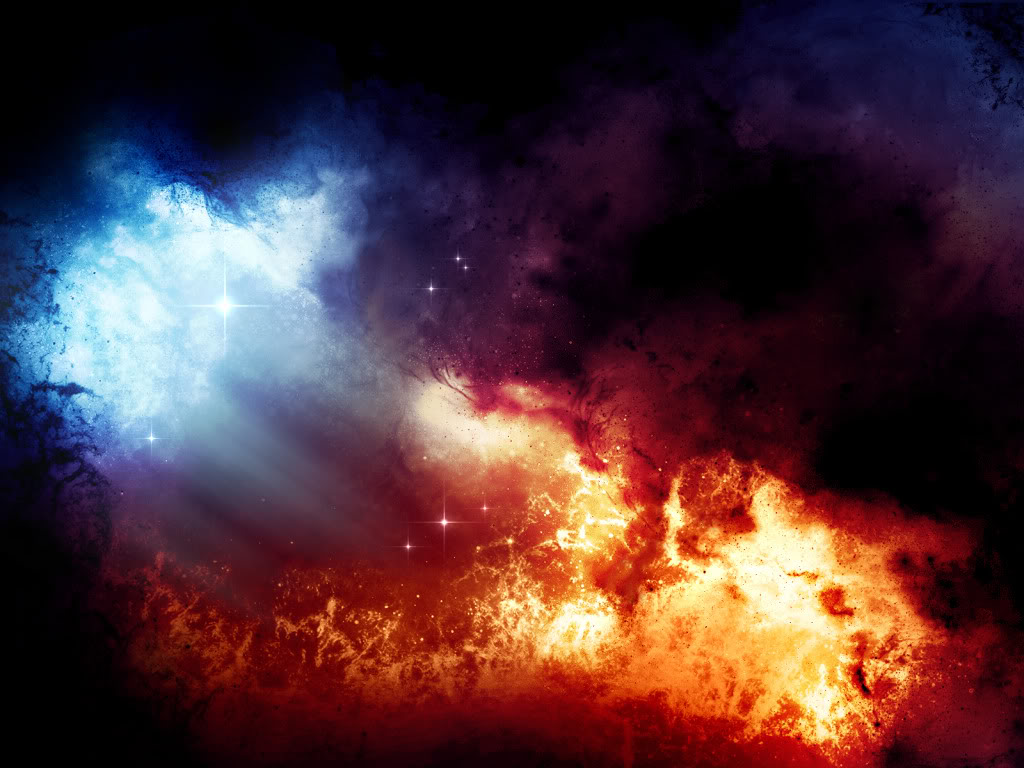 There will be quite a few people surprised at the Judgment of Jesus Christ!
Surprises At Judgment
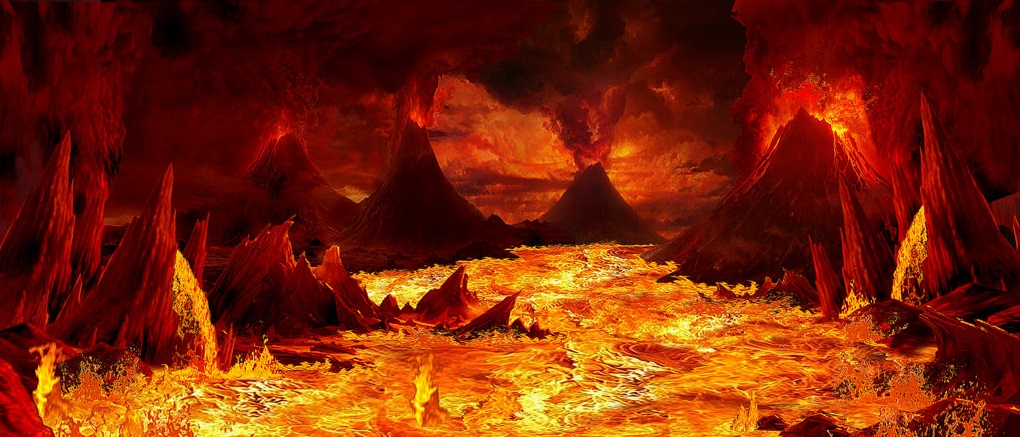 People Found IN Hell
Surprises At Judgment
Hell will be filled with:
Immoral & Unbelieving Souls (I Cor. 6:9-10; Rev. 21:8)
Good Moral People (Acts 10:1-2; John 8:24)
Devoutly Religious People (Rom. 10:1-3; Mt. 7:21-23)
Fallen Away Christians (II Pet. 2:20-22; Heb. 6:4-6; 10:26-27)
Lukewarm Christians (Rev. 3:15-16, 19)
Hypocrites (Mt. 23:15)
False Teachers (II John 9)
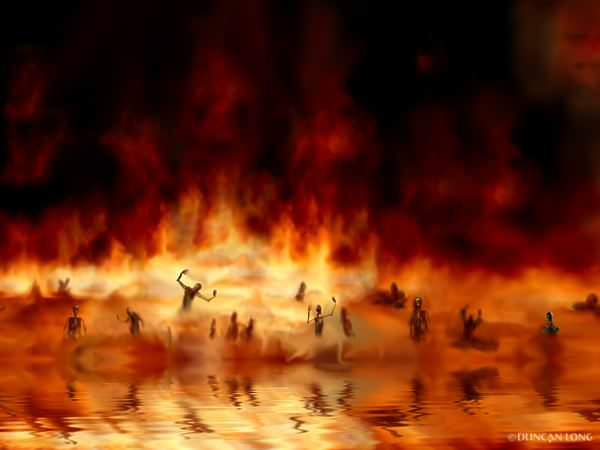 People Found IN Hell
Surprises At Judgment
Hell will be filled with:
Immoral & Unbelieving Souls 
Good Moral People
Devoutly Religious People
Fallen Away Christians
Lukewarm Christians
Hypocrites 
False Teachers
These are the people Christ will part to the left and condemn to the place of eternal punishment reserved for Satan and his angels (Mt. 25:41) – 
Quite the eternal company!
People NOT Found In Hell
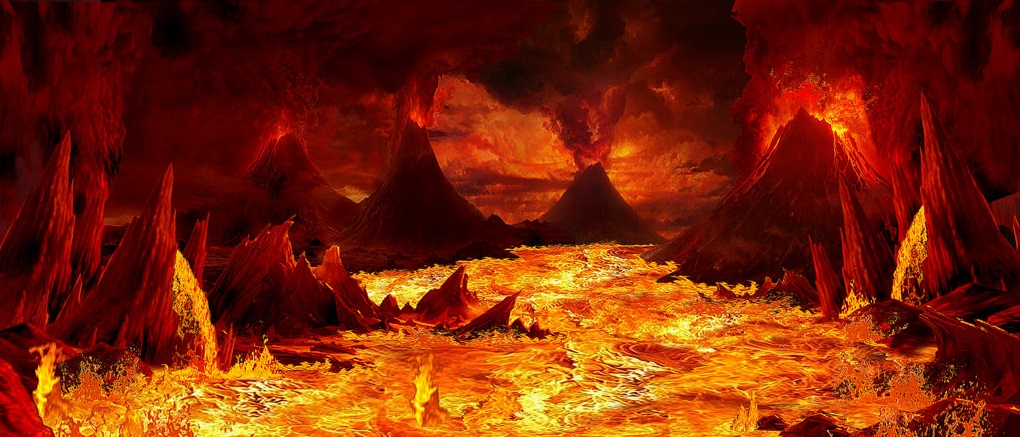 Surprises At Judgment
Unbelievers (Is. 45:23; Rom. 14:11; Phil. 2:9-11)
Faithful Christians (II Tim. 4:7-8; Rev. 2:10)
EVERY KNEE WILL BOW & EVERY TONGUE WILL CONFESS THAT JESUS CHRIST IS LORD! (Philippians 2:9-11)
Wouldn’t you want to NOT be found in Hell?
Surprises At Judgment
The Solution
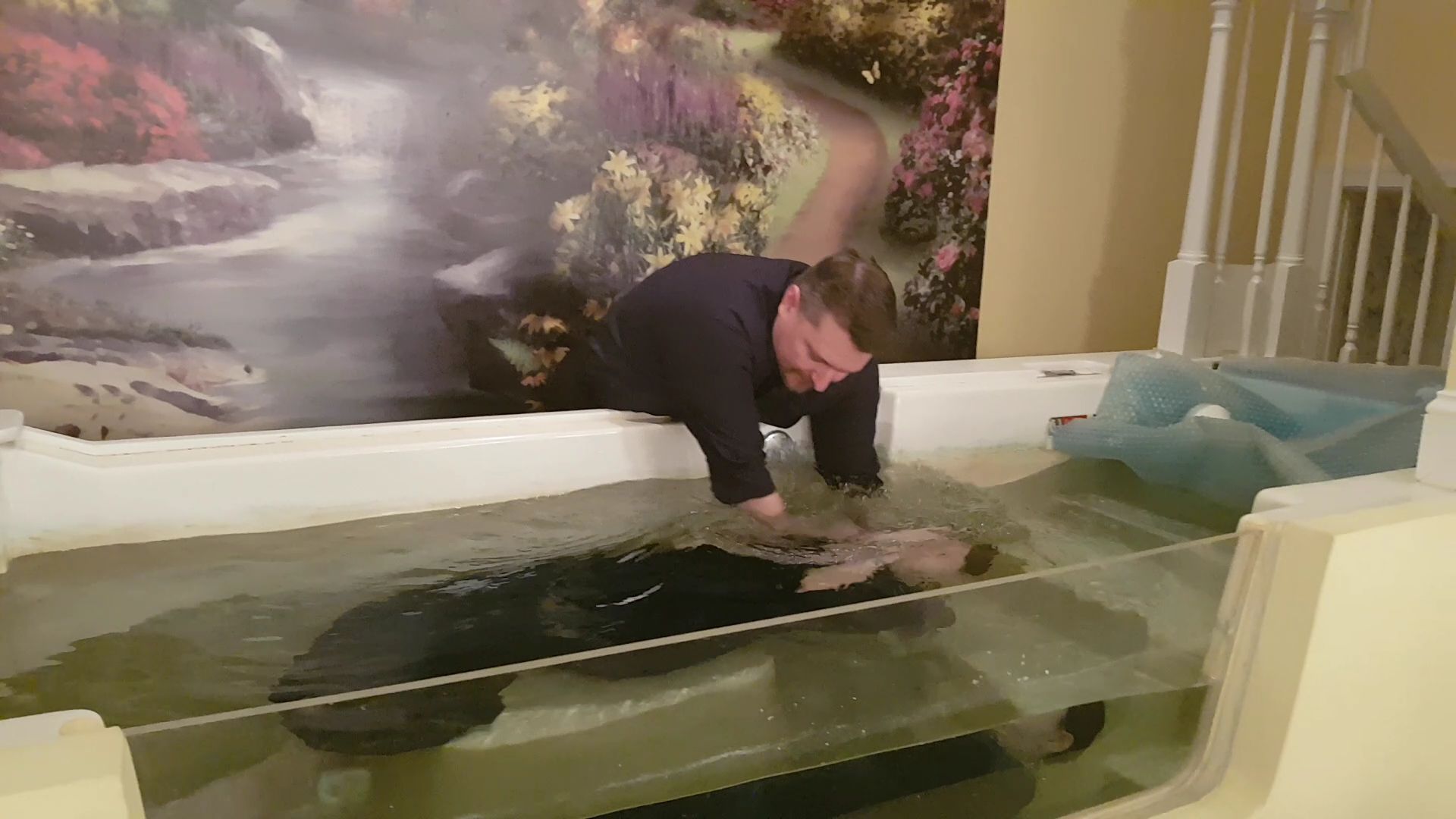 The solution requires belief, repentance, and obedience!
To the unbeliever (including those who “fear God” – Acts 10:2)
Obey the gospel to avoid the judgment for not obeying – Heb. 5:9; II Thess. 1:7-9
To the Christian who struggles or sins
Be alert & sober (I Pet. 5:8-9)
Be active (I Cor. 15:58)
Repent and seek forgiveness when you sin! (I Jn. 1:9)
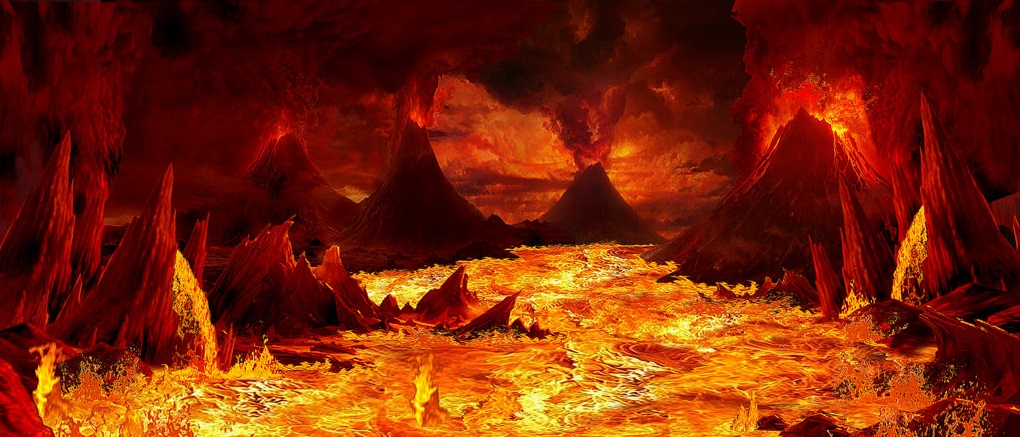 Conclusion
Surprises At Judgment
Hell is a scary, eternal abode, and to those who do not fear the Lord, it will become their soul’s eternal home!

We sometimes think only the “terrible people” are going to Hell – and they are!
ALL who do not fully obey Him are terrible in God’s eyes!  
We need to remember we will be judged not by man’s standards of goodness, but God’s (Rom. 2:16)
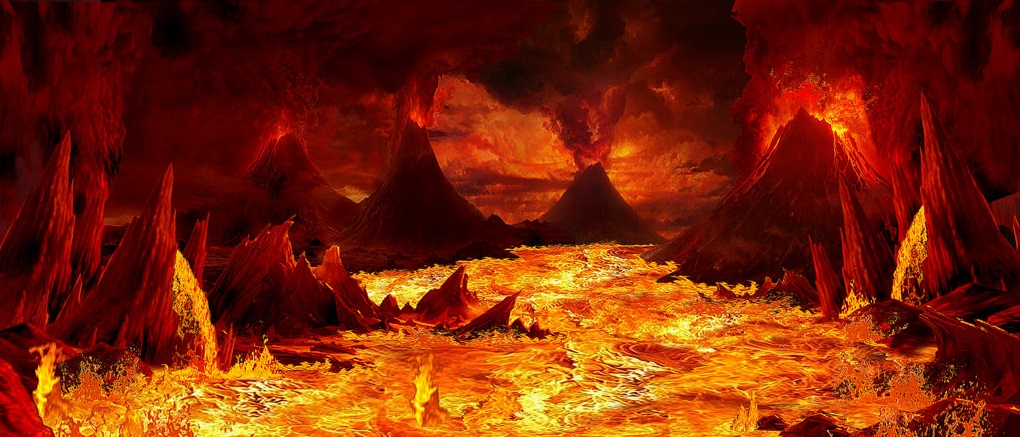 Conclusion
Surprises At Judgment
Hell is the punishment we should fear and dread and do all we can to avoid it!
Mt. 7:13-14: Two roads: the broad road leads to destruction (eternal – II Thess. 1:9)
Conclusion
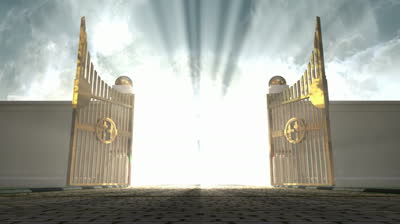 Surprises At Judgment
Heaven is the bliss we long for:
Rev. 21:3-4: A home without pain & suffering, no tears or death! (Rom. 2:7)
Rev. 21:7: It is reserved for the one who overcomes! (I Pet. 1:4)
Rev. 22:5: The contrast to the darkness of Hell: no need for light in Heaven for God is the light, and there will never be darkness there!
Conclusion
II Corinthians. 5:10-11
10.  For we must all appear before the judgment seat of Christ, so that each one may be recompensed for his deeds in the body, according to what he has done, whether good or bad. 
11.  Therefore, knowing the fear of the Lord, we persuade men, but we are made manifest to God; and I hope that we are made manifest also in your consciences.
Surprises At Judgment
Conclusion
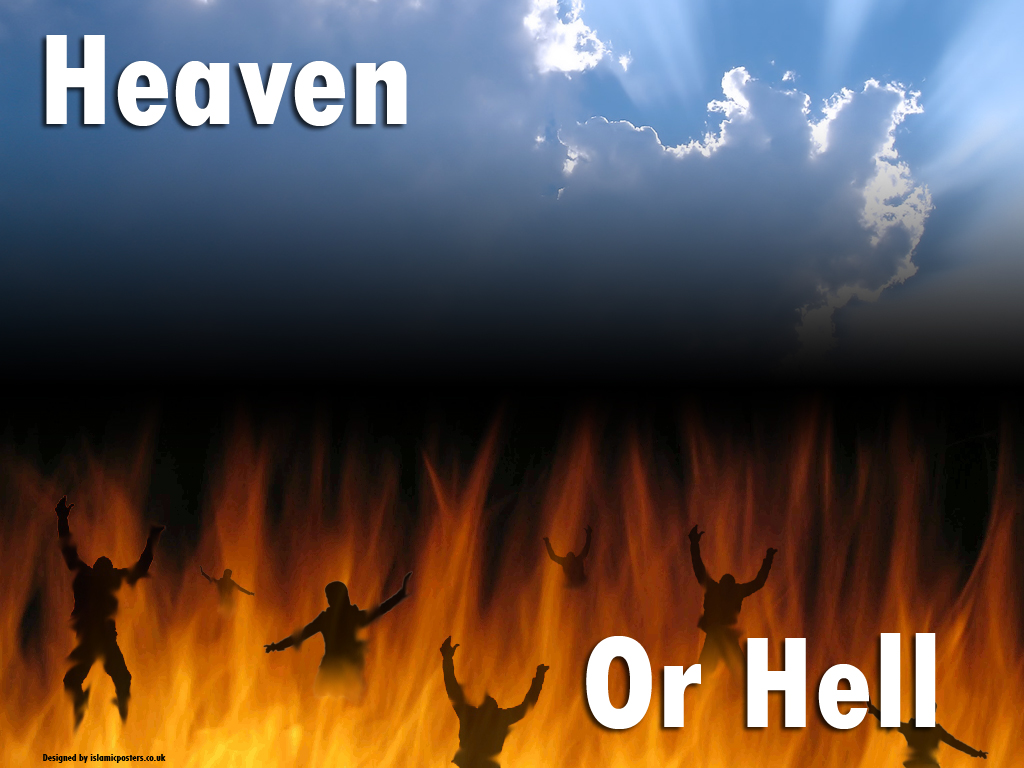 What will be the judgment rendered unto you?
Will your name be recorded in the Lamb’s Book of Life? (Revelation 20:15)

Will you be numbered with those reserved for Hell’s eternity? (Matthew 25:41)
Surprises At Judgment
Conclusion
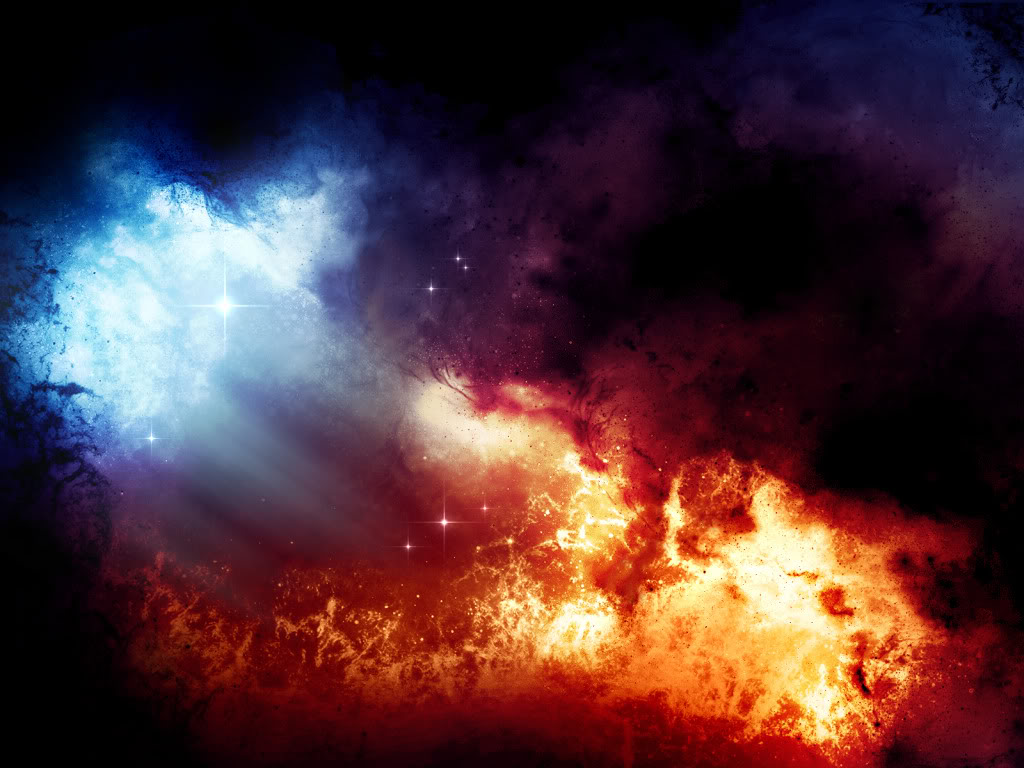 You get to choose where you will spend eternity!
 
Choose wisely!

Don’t be Surprised!
Surprises At Judgment
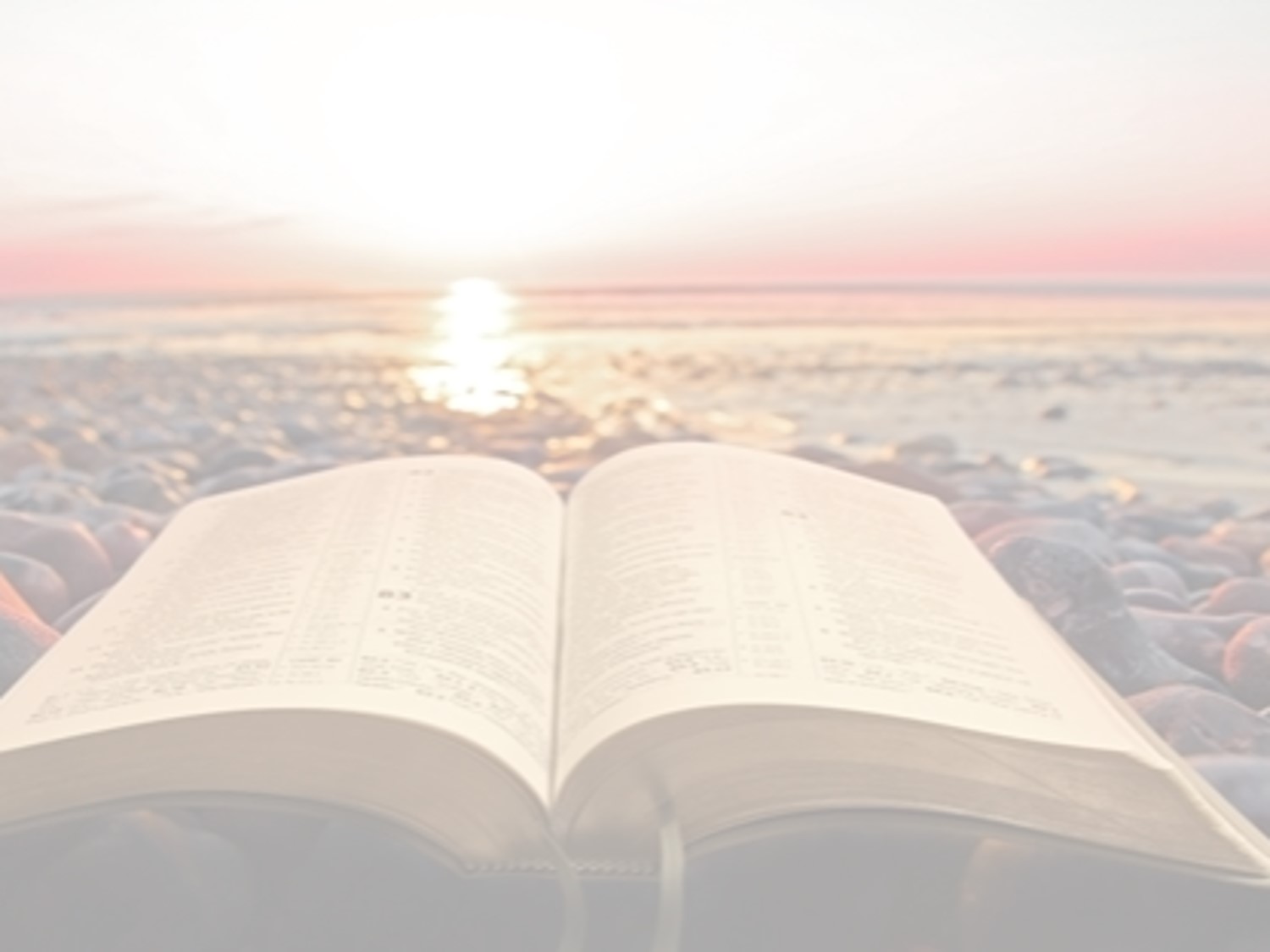 “What Must I Do To Be Saved?”
Hear The Gospel (Jn. 5:24; Rom. 10:17)
Believe In Christ (Jn. 3:16-18; Jn. 8:24)
Repent Of Sins (Lk. 13:3-5; Acts 2:38)
Confess Christ (Mt. 10:32; Rom. 10:10)
Be Baptized (Mk. 16:16; Acts 22:16)
Remain Faithful (Jn. 8:31; Rev. 2:10)
For The Erring Saint: 
Repent (Acts 8:22), Confess (I Jn. 1:9),
Pray (Acts 8:22)